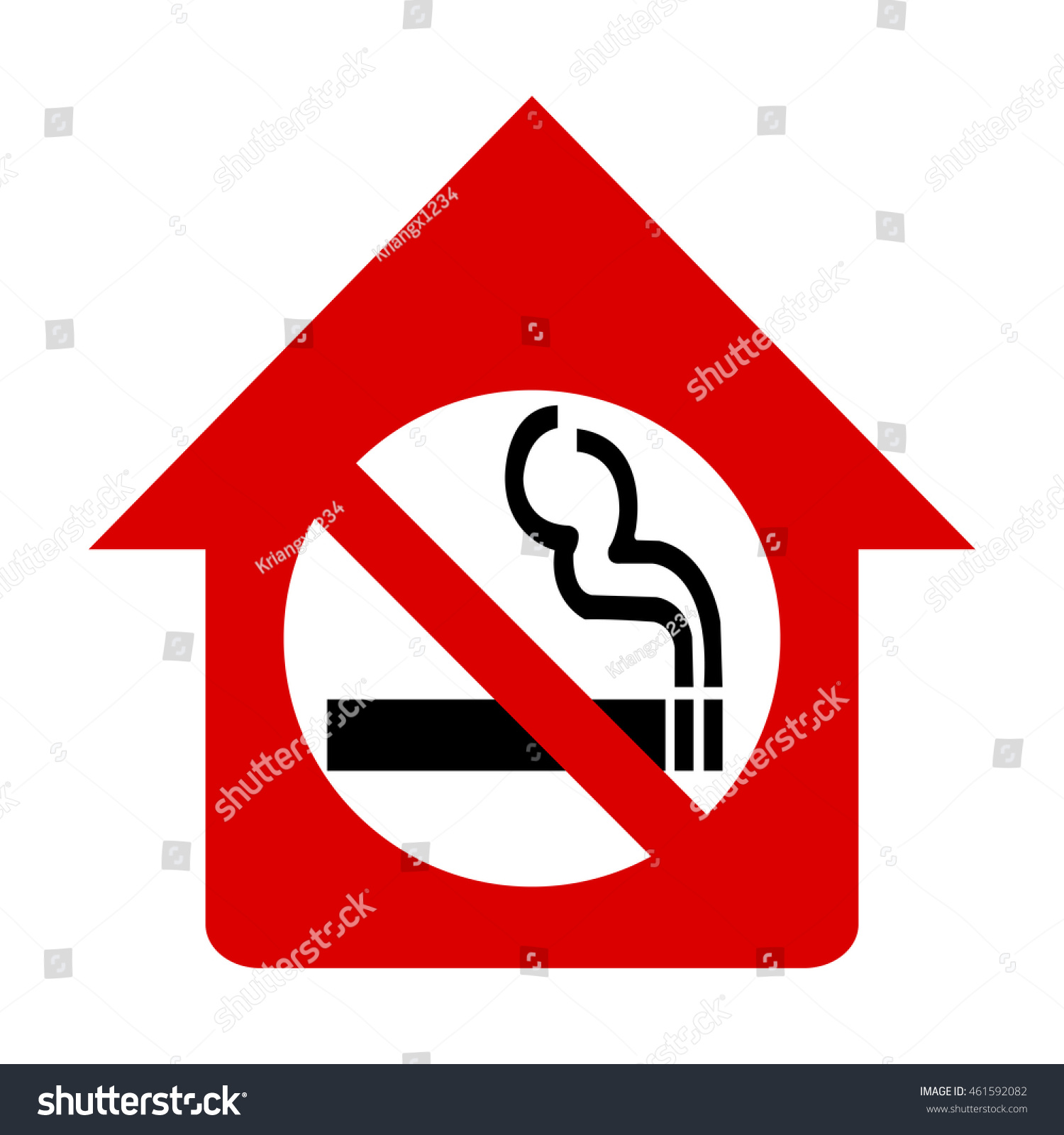 Randomize control trial to establish the smoke free home
Lim kuang hock,
Institute for medical research,
Kuala lumpur
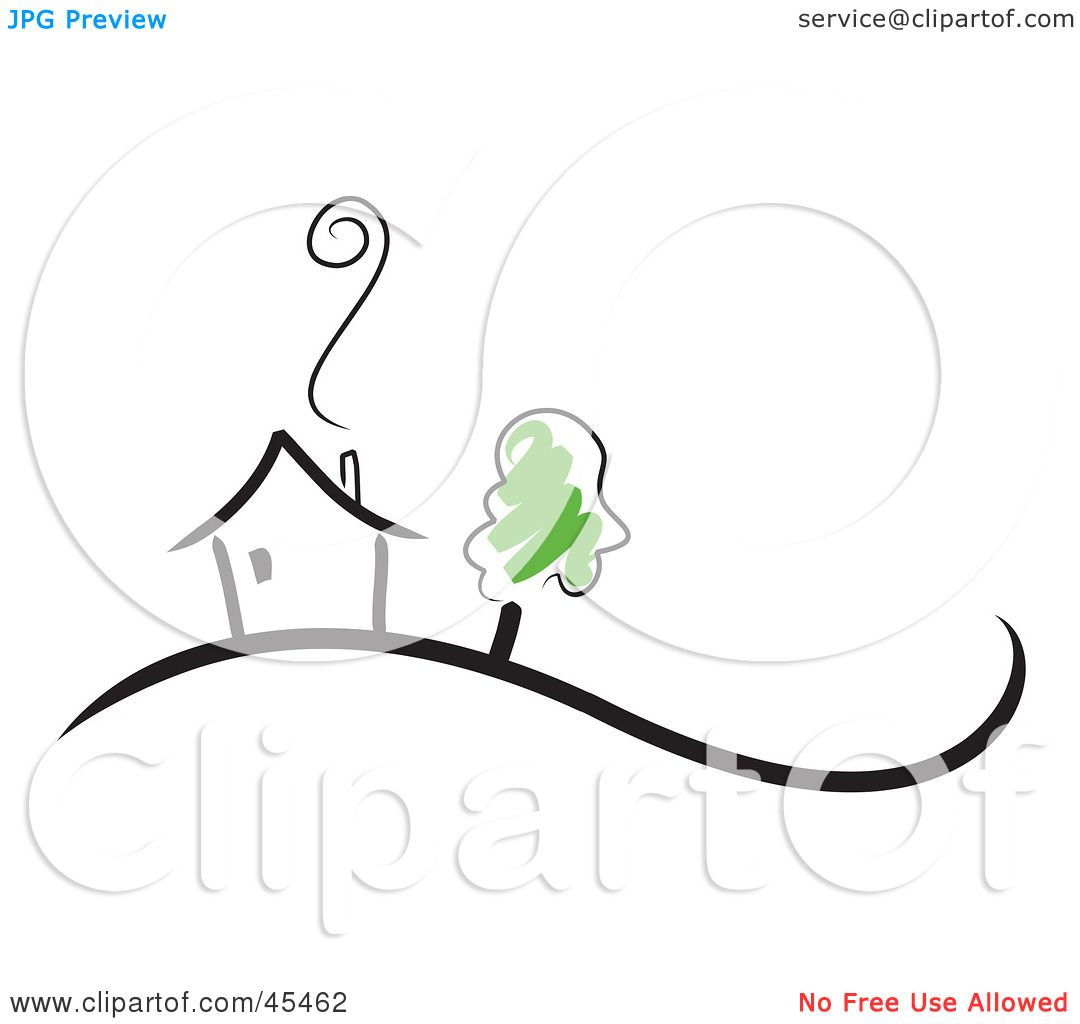 Introduction
SHS is defined as a mixture of exhaled mainstream smoke and side stream smoke released from a smouldering cigarette or other smoking device (who 2004)

 SHS is causally linked to disease and disability in non-smokers , Six hundred thousand premature deaths annually result from non-smokers being exposed to second-hand smoke (SHS).  and is estimated to account for 0.7% of the total global burden of disease(Oberg et al 2011).
There is no safe level of exposure(usdhhs 2006)
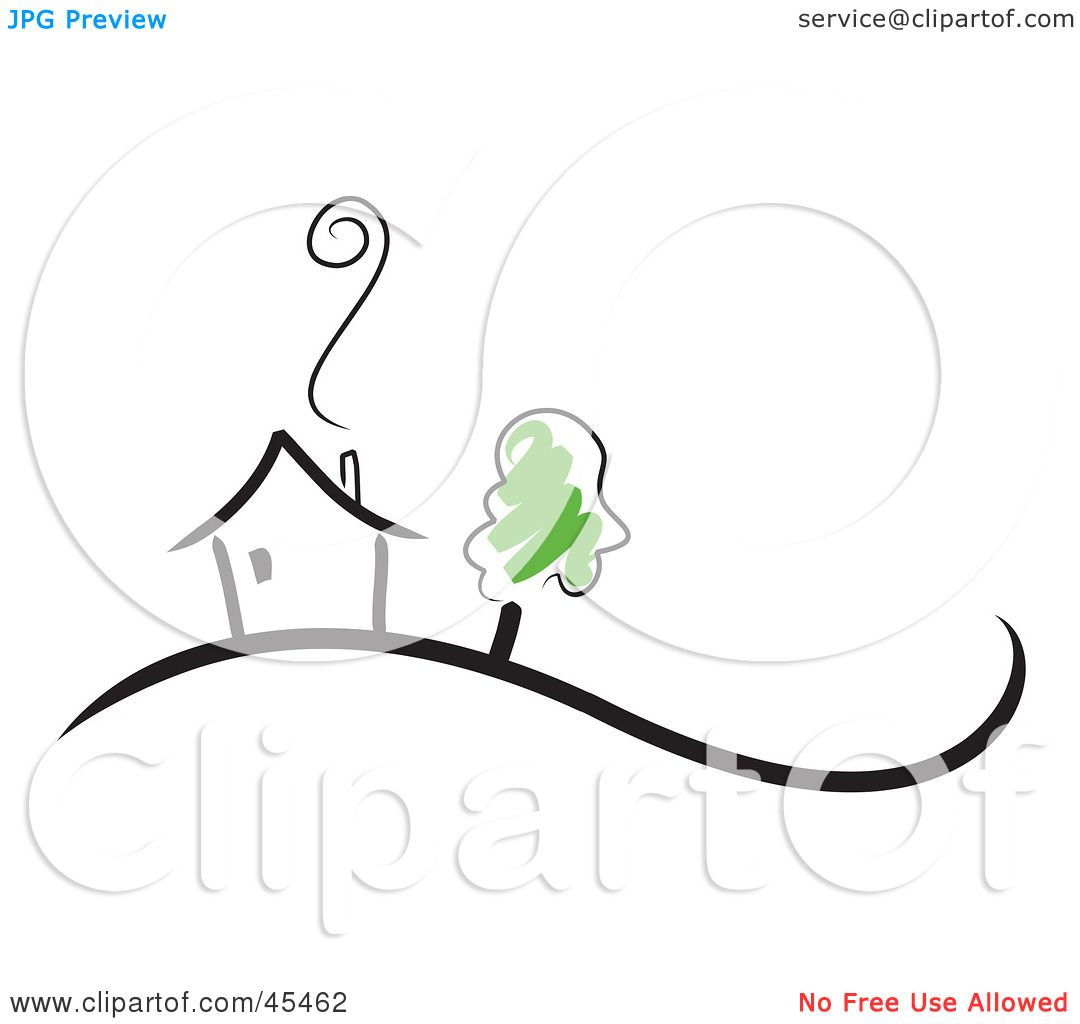 There are increasing numbers of jurisdictions which have enacted legislation mandating smoke-free environments, principally in workplaces and public spaces, which has reduced non-smokers SHS exposure and related morbidity and mortality.4-6

 However, such smoke-free legislation (SFL) does not cover homes, resulting in homes being a predominant source of SHS exposure for non-smokers, in particular children and the elderly.
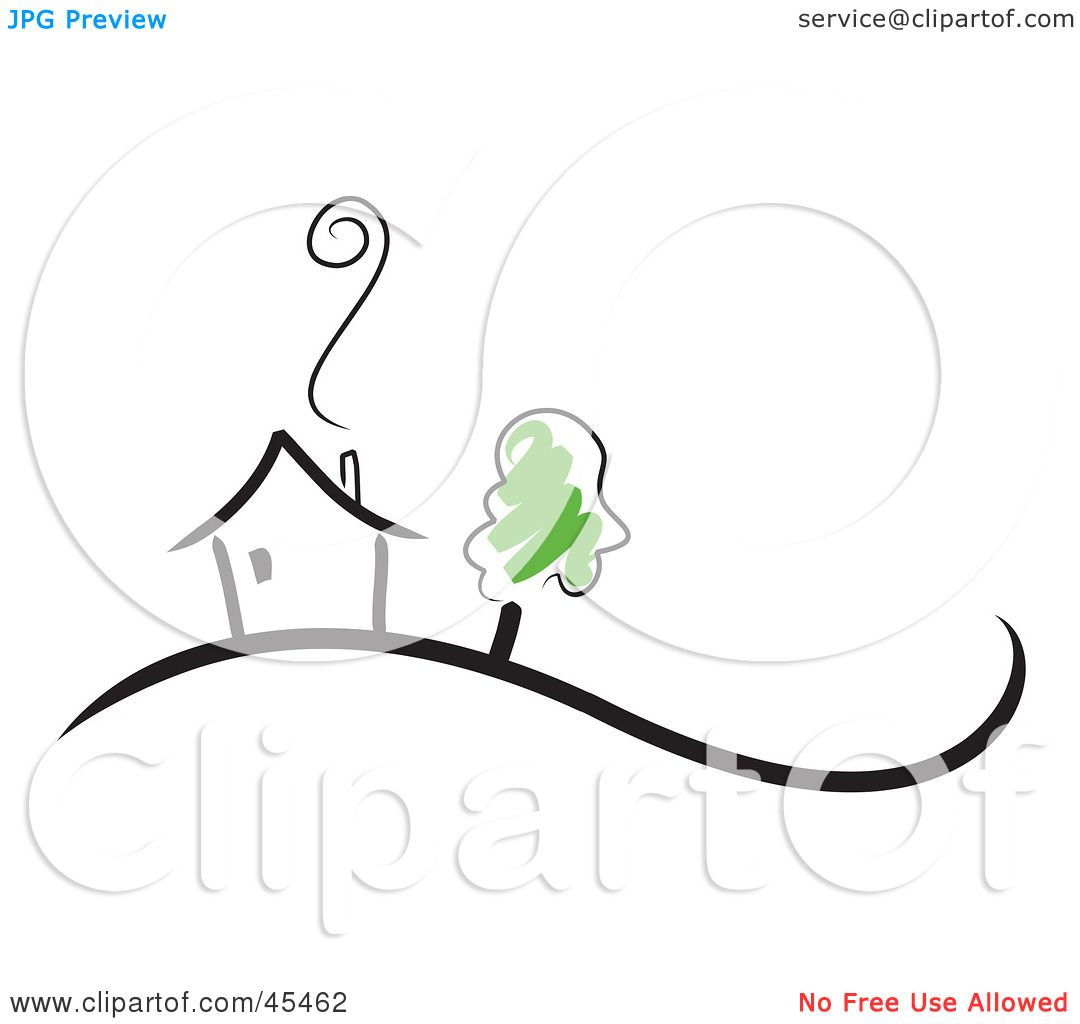 The proportion of non-smokers living in smoke-free homes (SFHs), defined as a home where no one is allowed to smoke anywhere inside the house, is increasing in many countries.  However, The Global Adult Tobacco Survey in Malaysia revealed only 17.8% of Malaysian household “Implemented” the smoke free home(iph 2012) and 37.8% of school going adolescents reported of SHS exposure at home.(iph 201)

Therefore it is timely to increase the proportion of smoke free home in Malaysia to reduce the prevalence of SHS exposure at home,  especially among the vulnerable groups ( children and elderly  )
General Objective
To determine the effectiveness of behavioural, personalised indoor air quality feedback. and other markers of SHS exposure (eg, saliva cotinine) with adoption of smoke free home.
Specific objectives
To determine the  change in air quality in the home, measured as average 16–24 hours levels of particulate matter of <2.5  (PM2.5), between baseline and 12 weeks.
To determine changes in maximum PM2.5, proportion of time PM2.5 exceeded WHO recommended levels of maximum exposure of 25 ug/mg3
to measure Child salivary cotinine, and caregivers’ cigarette consumption.
To determine, quit attempts and quitting altogether during the intervention among the smokers.
Methodology
Study design -open-label, parallel, randomised controlled trial 
Sample size of an interventional study with the ratio 1:1 , with the power of study of 80%, type one error (alpha) of 5%. And the expected reduction of 25% between baseline and week 12 in log-transformed mean home air quality (PM2.5) in the intervention group compared with the control group. 58 experimental subjects and  58 control subjects will be selected
Locality- areas located in kospen (komuniti sihat, perkara negara- healthy community ,building the nation) in Selangor state.
The subject selected will be assignment to intervention and control group based on the random number generated by epif-info software
Inclusion criteria
Malaysian citizen 
at least 18 years old, 
were the caregiver of a child aged under 5 years living in their household (in households with more than one child under 5 years, 
they were smoking tobacco inside their home.
Exclusion criteria
- Non Malaysian
 -trying to quit smoking or had attempted to do so in the 3 months preceding recruitment 
as were pregnant smokers, those planning a pregnancy or breast feeding during the intervention period, 
those with health-based contraindications to nicotine replacement therapy (NRT) use and 
those living in hostels or institution.
measure
In both treatment groups, data were collected during home visits at baseline, 7, 12 and 24 weeks, carried out by a trained researcher 
Participants completed questionnaires on socioeconomic status, their own health, family and household composition, current smoking behaviour and beliefs relating to home smoking with children .
Intervention
The intervention comprised feedback on the air quality measured in the home; behavioural support on how to create a safe Free House(sfh) delivered by a trained research team member; and advice for temporary abstinence or for cutting down tobacco smoking in the home, provided at baseline, 7 and 12 weeks.
Indoor air quality
Indoor air was sampled for up to 24 hours using a Sidepak Aerosol Monitor AM510 (TSI Instruments Ltd, High Wycombe, UK), positioned in the main living area. Monitors were set with the calibration factor of 0.30 by the manufacturer to measure particle sizes of second-hand smoke(PM2.5)
Using Trackpro software installed on the air monitors, the research team converted data collected during the three periods of air quality measurement (baseline, week 7 and week 12) into a graphical format that could be easily explained to the participant immediately after each measurement period, 
relating the information to the WHO recommended 24 hours of PM2.5 concentrations below 25 ug/m3 per 24-hour period.23 Participants were shown the graphs with attention drawn to periods of time that showed particularly high or low SHS exposure in the home, 
supported by the discussion of reasons for high or low values and of strategies to reduce exposure both in general and during periods when levels were particularly high. Data collected at weeks 7 and 12 were super imposed on the baseline graph to enable the comparison of PM2.5 levels over the intervention period.
Saliva cotinine
Saliva samples to measure cotinine, the major proximate metabolite of nicotine and a biological marker for SHS exposure were taken from the household members during the home visit by a member of the research team in the presence of the caregiver, using appropriate swabs. Samples will be  analysed in a quantitative assay using liquid chromatography tandem mass spectrometry
The saliva cotinine  result will be delivered to participant after the result for each measurement was obtained, the research team member will discuss the result with the participants.
Behaviour intervention
Behavioural support for the intervention group comprised face-to-face home visits by a specialist SFHA offered on four occasions (1–2 days after baseline measurements, at 3, 7 and 12 weeks) and lasting for up to 1 hour. 
The trained research team member and participants discussed current smoking behaviours in and around the home using a ‘Smokefree Home Factsheet’ , and explored personalised strategies to avoid smoking indoors in the context of individual circumstances,
In addition, participants received a minimum of two proactive phone calls (during the second week and after 5 weeks of follow-up) and 
the offer to contact the trained research team member via phone or text message on an ad hoc basis for support during the intervention period during office hours, if required. Adult smokers living in the same household were eligible to receive the same behavioural support
Control group
Participants randomised to the control group were provided with a ‘Smoke Free Homes resource pack’, The pack contained a fact sheet, booklet, door hangers, magnets, stickers, information on constituents of tobacco smoke and how to keep the family members from exposure to shs
The concentration of air pm 2.5, salivary cotinine and behavioural on smoking will be measured in all intervention and control groupx, after 24 weeks to determine the “sustainable of the intervention effect of 12 weeks.
Analysis
An intention-to-treat analysis was performed using all randomised participants.
Two way repeated measure anova analysis will be utilised to determined the pm 2.5 air borne concentration and cotinine level within and between intervention and control group and temporal
All statistical analysis will be run using the spss statistical software version 20.
References:
1. World Health Organization (WHO) / International Agency for Research on Cancer (IARC). Tobacco smoke and involuntary smoking: summary of data reported and evaluation. Geneva: WHO, 2004.
2. U.S. Department of Health and Human Services. The health consequences of involuntary exposure to tobacco smoke: a report of the surgeon general. Maryland: U.S. Department of Health and Human Services, Centers for Disease Control and Prevention, Coordinating Center for Health Promotion ,National Center for Chronic Disease Prevention and Health Promotion, Office on Smoking and Health, 2006
3. Oberg M , Jaakkola MS , Woodward A , et al . Worldwide burden of disease from exposure to second-hand smoke: a retrospective analysis of data from 192 countries. Lancet 2011;377:139–46
4.	Kaleta D, Polanska K, Usidame B: Smoke-Free Workplaces Are 	Associated with Protection from   Second-Hand Smoke at 	Homes in Nigeria: Evidence for Population-Level Decisions. 	Biomed Res Int 2015, 618640(10):4.
      5.	Lee JT, Agrawal S, Basu S, Glantz SA, Millett C: Association 	between smoke-free workplace an second-   hand smoke 	exposure 	at home in India. Tob Control 2014, 23(4):308-312.

6.	Nazar GP, Lee JT, Glantz SA, Arora M, Pearce N, Millett C: 	Association between being employed in a smoke-free workplace 	and living in a smoke-	free home: evidence from 15 low and 	middle income countries. Prev Med 2014, 59:47-5
7. Institute for Public Health. Report of the Global Adult Tobacco Survey (GATS). Malaysia 2011. Malaysia: Ministry of Health; 2012.

8. Institute of Public Health. Tobacco and Electronic Cigarette Survey in Malaysia, : Ministry of Health; 2016.
Thank you